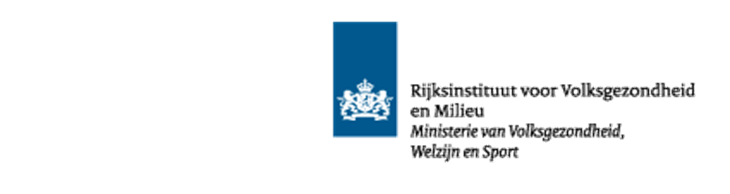 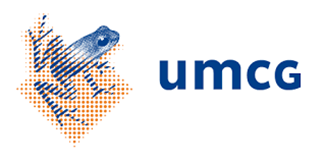 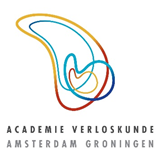 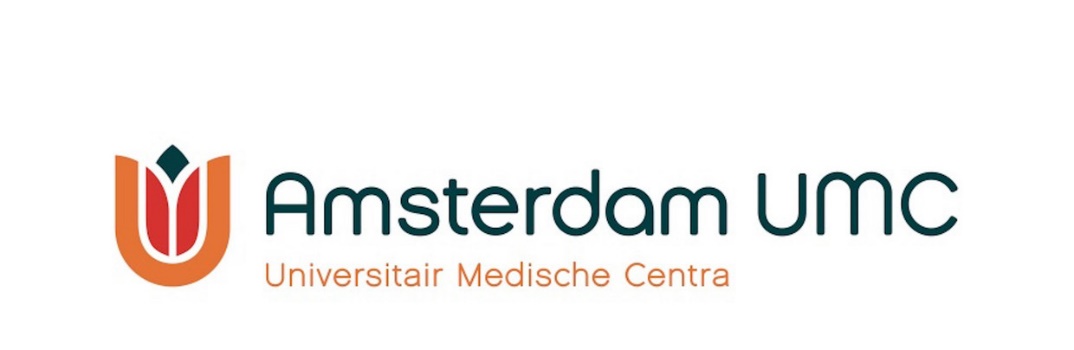 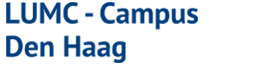 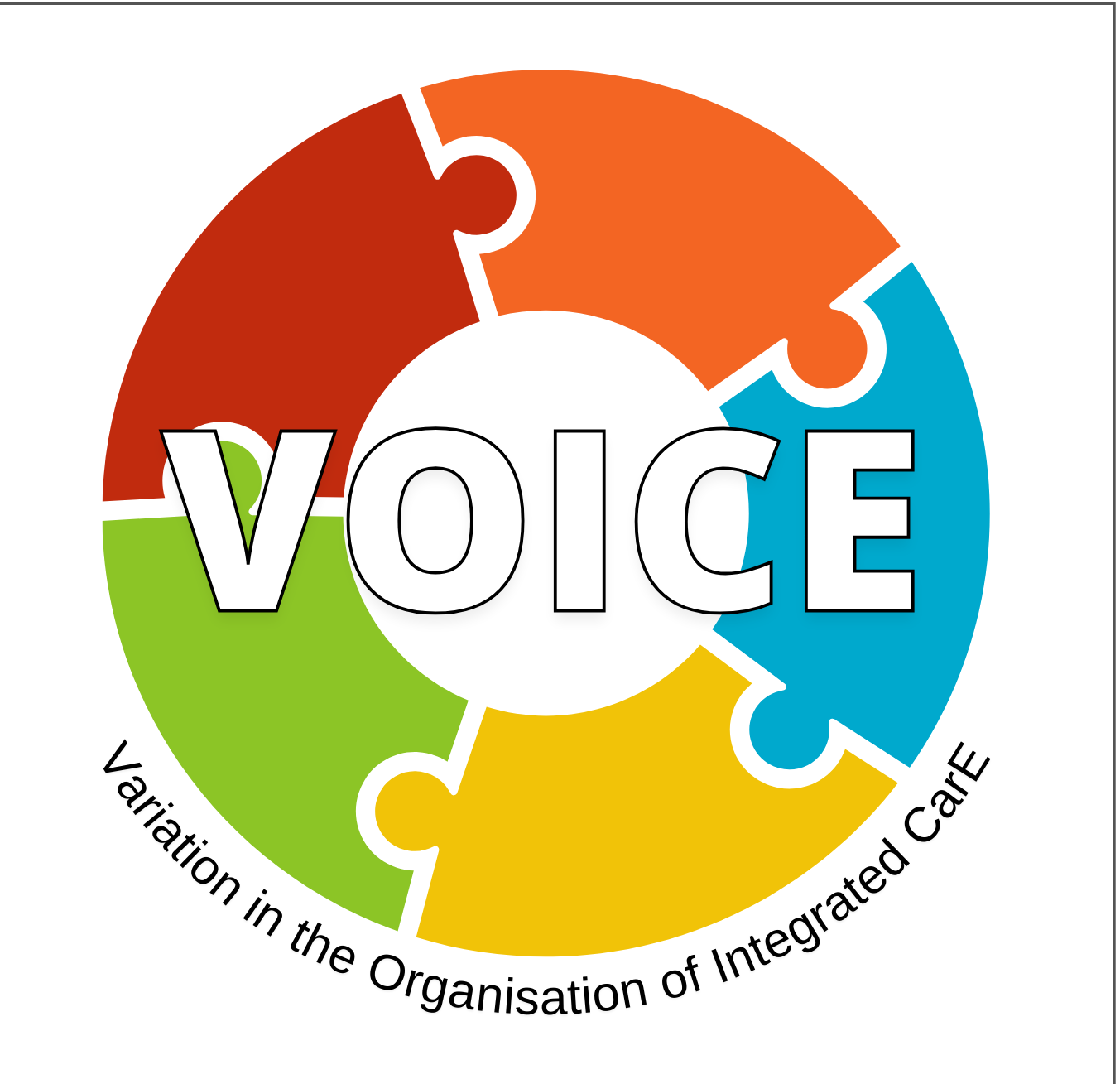 24 November 2022
CPZ informatie bijeenkomst VSV bestuurders
Voice StudieHet organiseren van integrale geboortezorg is een complex en daarmee  lastig onderwerp.  In de VOICE studie doen we onderzoek met een gevarieerde groep onderzoekers, zorgverleners en cliënten. Door systematisch elementen van integrale geboortezorg te onderzoeken krijgen we zicht op  hoe we integrale geboortezorg moeten inrichten  om de kwaliteit van zorg en ervaringen van cliënten en zorgverleners te verbeteren. - looptijd 2022 -2026- Gefinancierd door
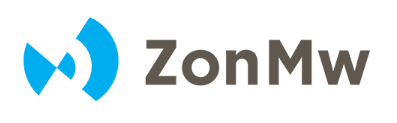 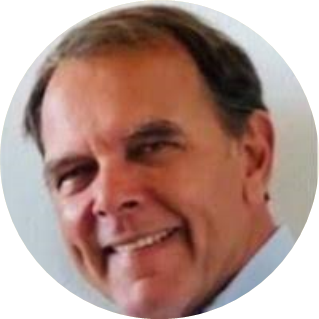 Jolanda Liebregts, MSc Promovenda
Prof. dr. Ank de Jonge
Promotor
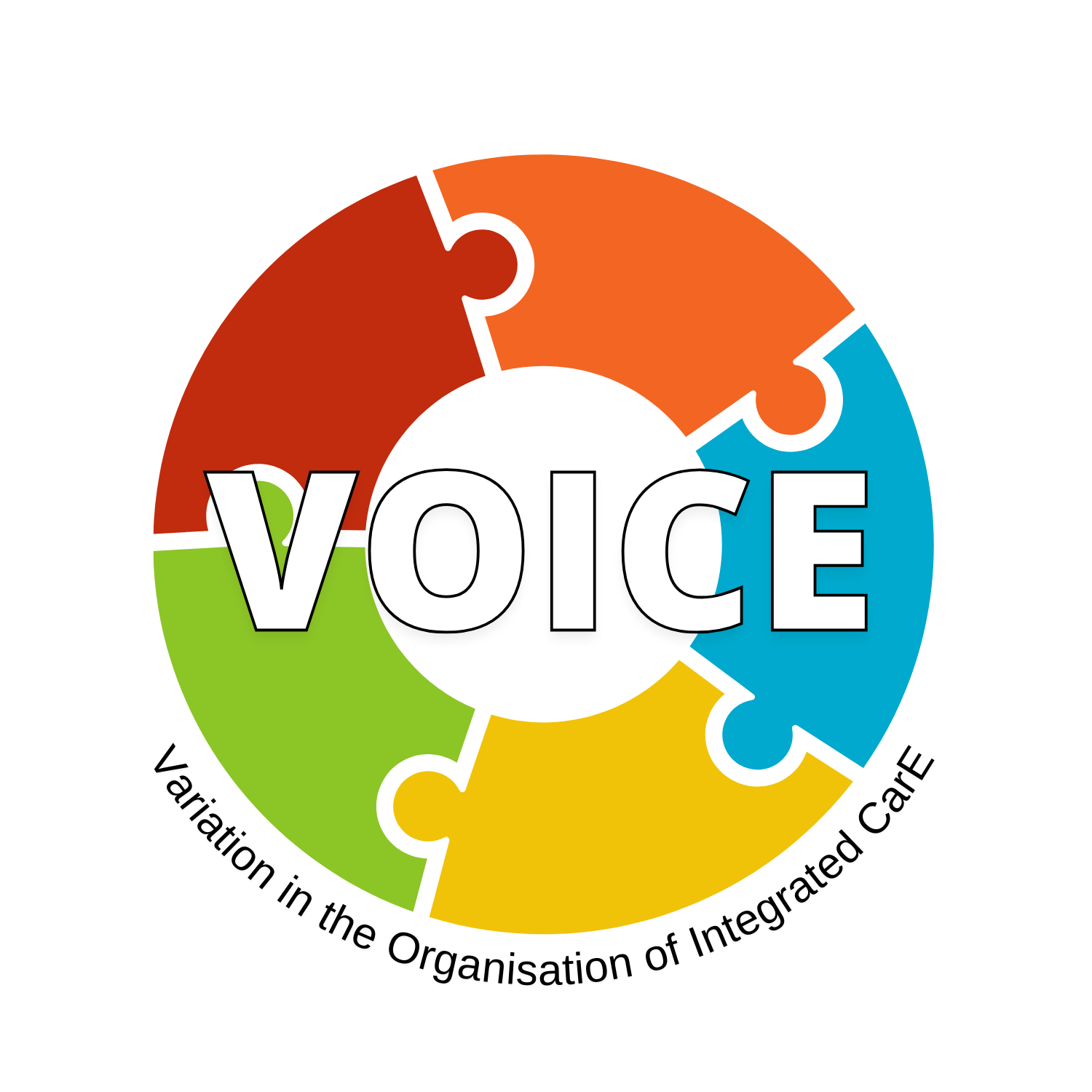 Prof. dr. Jan Jaap Erwich
Promotor
Prof. dr. Corine Verhoeven
Co promotor
Dr. Eline de Vries
Co promotor
Onderzoeksteam
Project organisatie
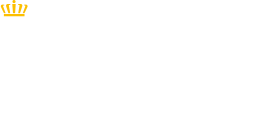 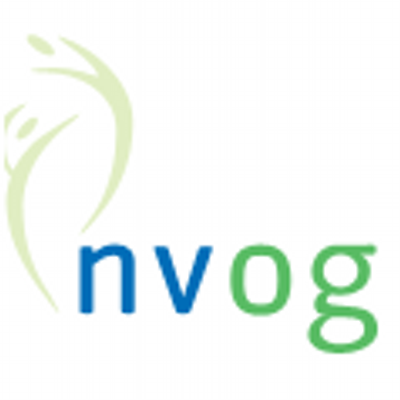 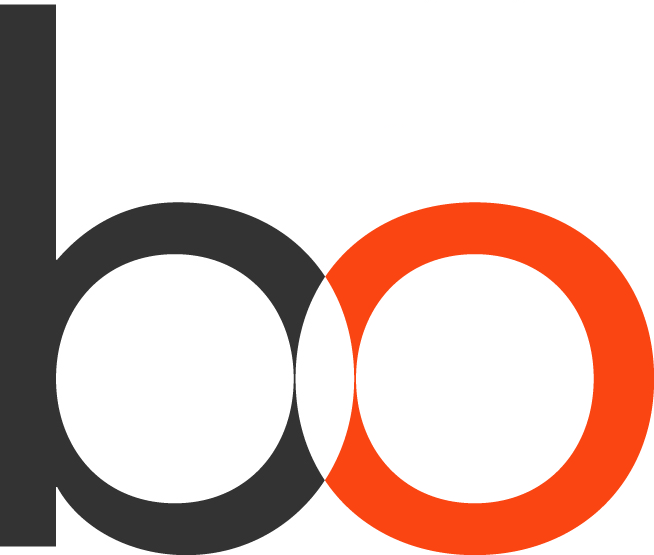 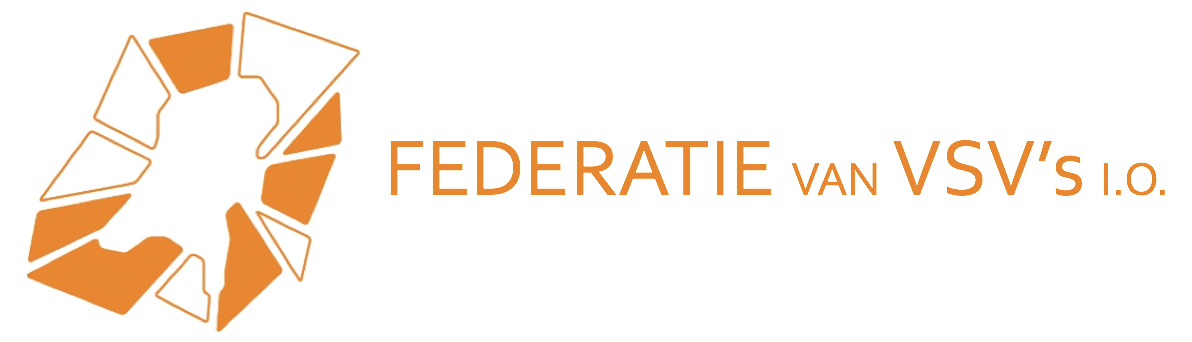 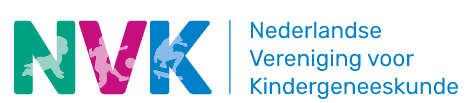 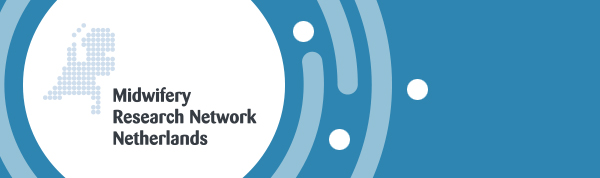 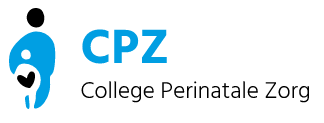 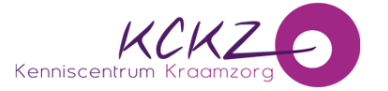 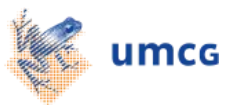 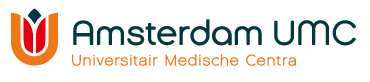 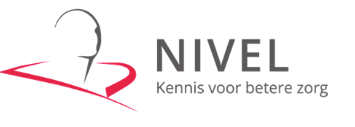 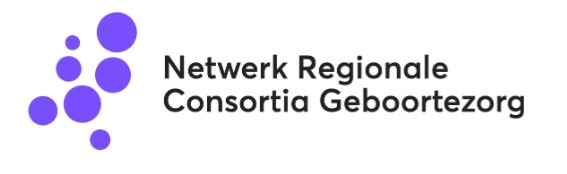 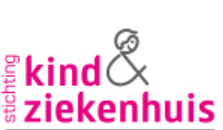 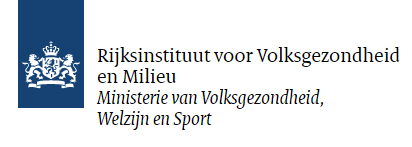 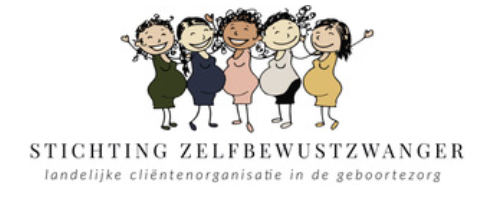 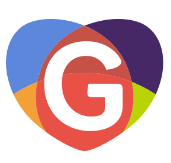 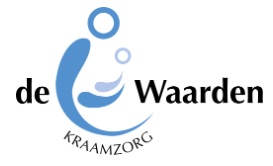 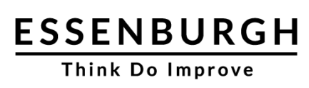 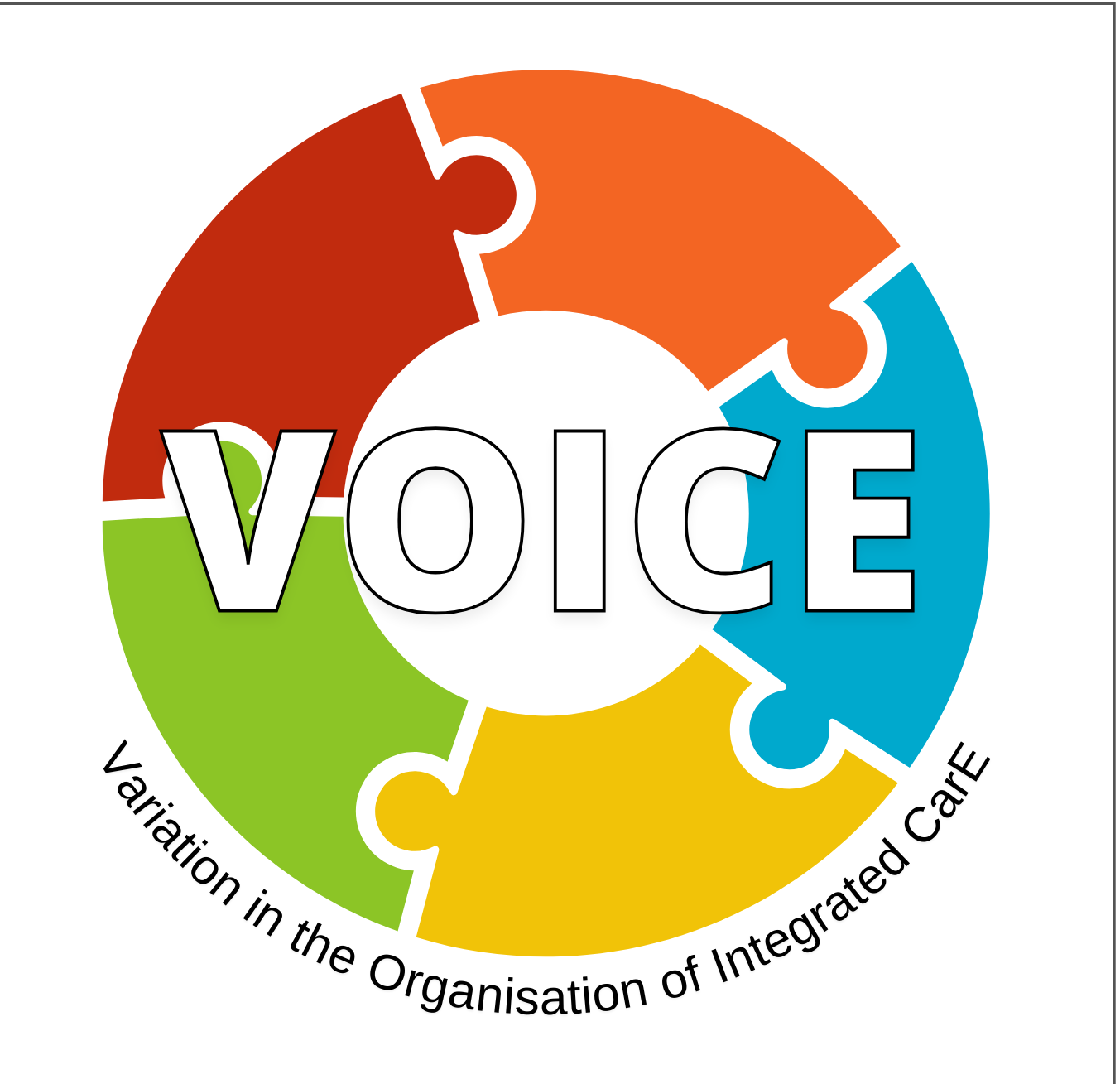 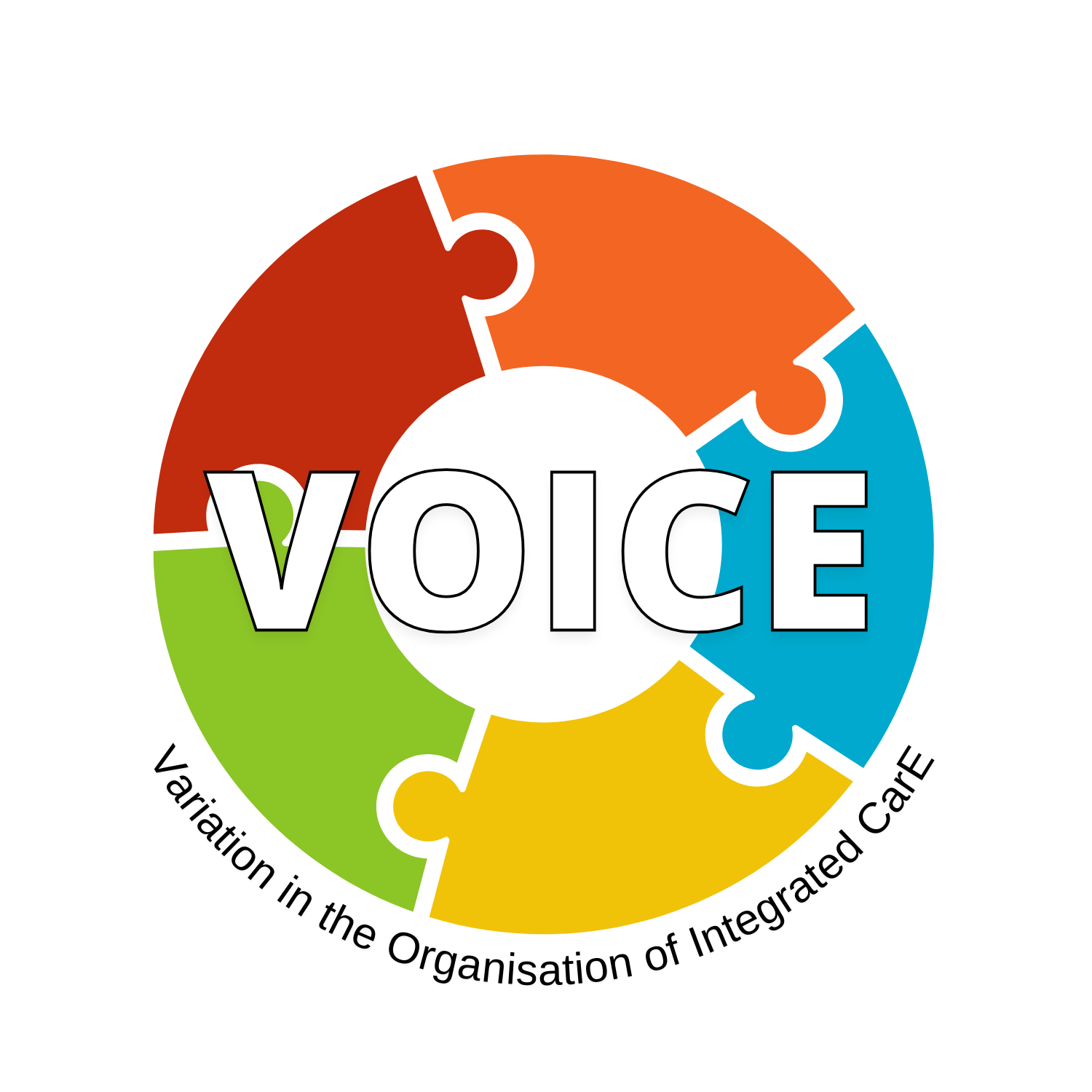 A. Scoping ReviewBreed literatuuronderzoek; welke elementen van organisatie worden beschreven? Welke mogelijke associaties hebben deze elementen?Welke mechanismen liggen onder de elementen van organisatie van integrale zorg?
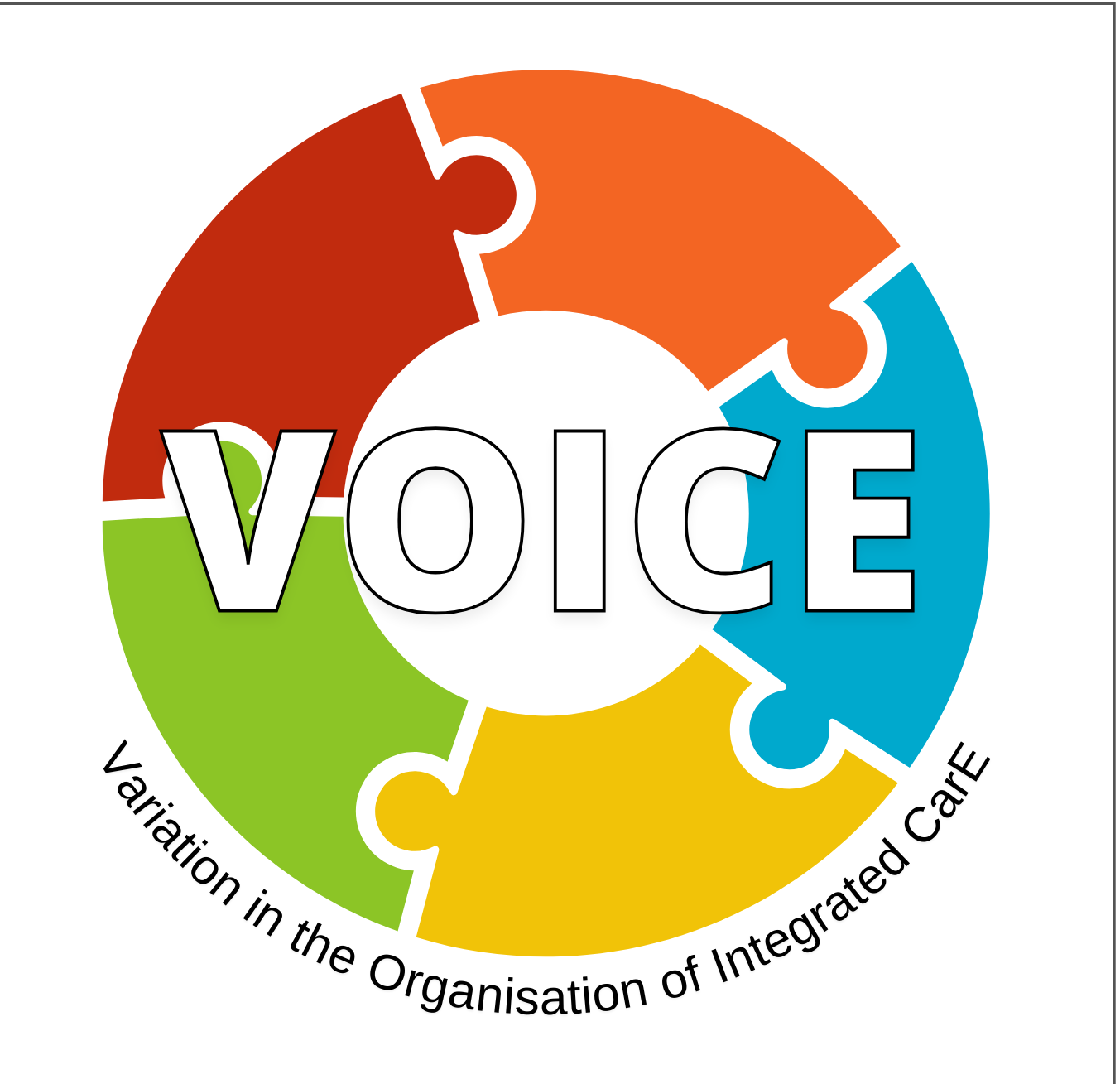 B. Community of Practice      (6 VSV’s IGO’s): Resultaten uit literatuur toetsen aan de praktijk;Welke ervaringen hebben VSV’s opgedaan? Wat werkt wel, wat niet en waarom?Focusgroepen – interviews – documentenanalyse - vragenlijsten
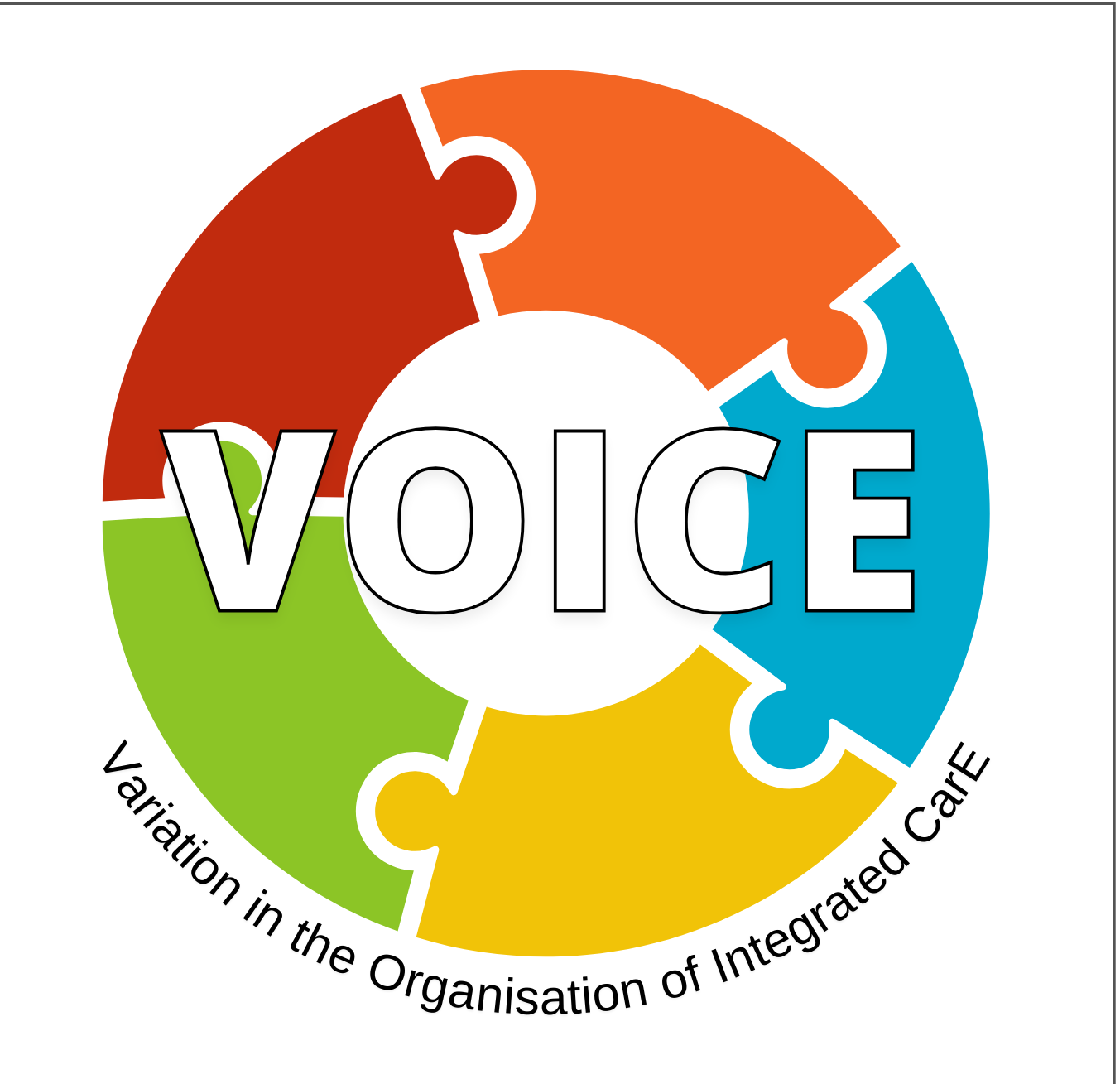 C. Vragenlijsten aan alle VSV’s/IGO’sOp basis van literatuuronderzoek en bevindingen in community of practice: ontw vragenlijst voor alle VSV’s en IGO’s - samenwerking met herijking VSV spiegel (CPZ)
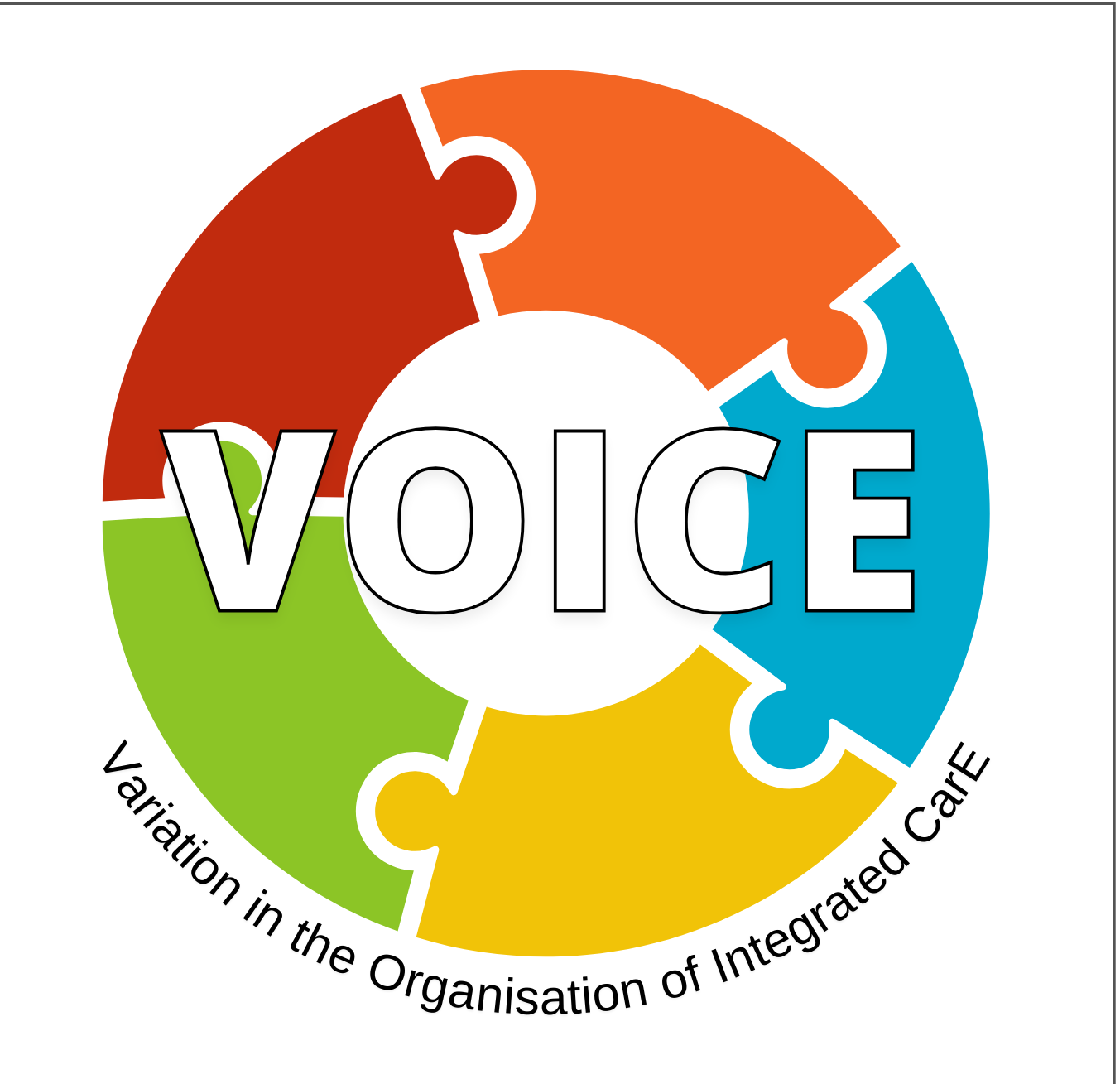 Doe mee en laat je stem horen!
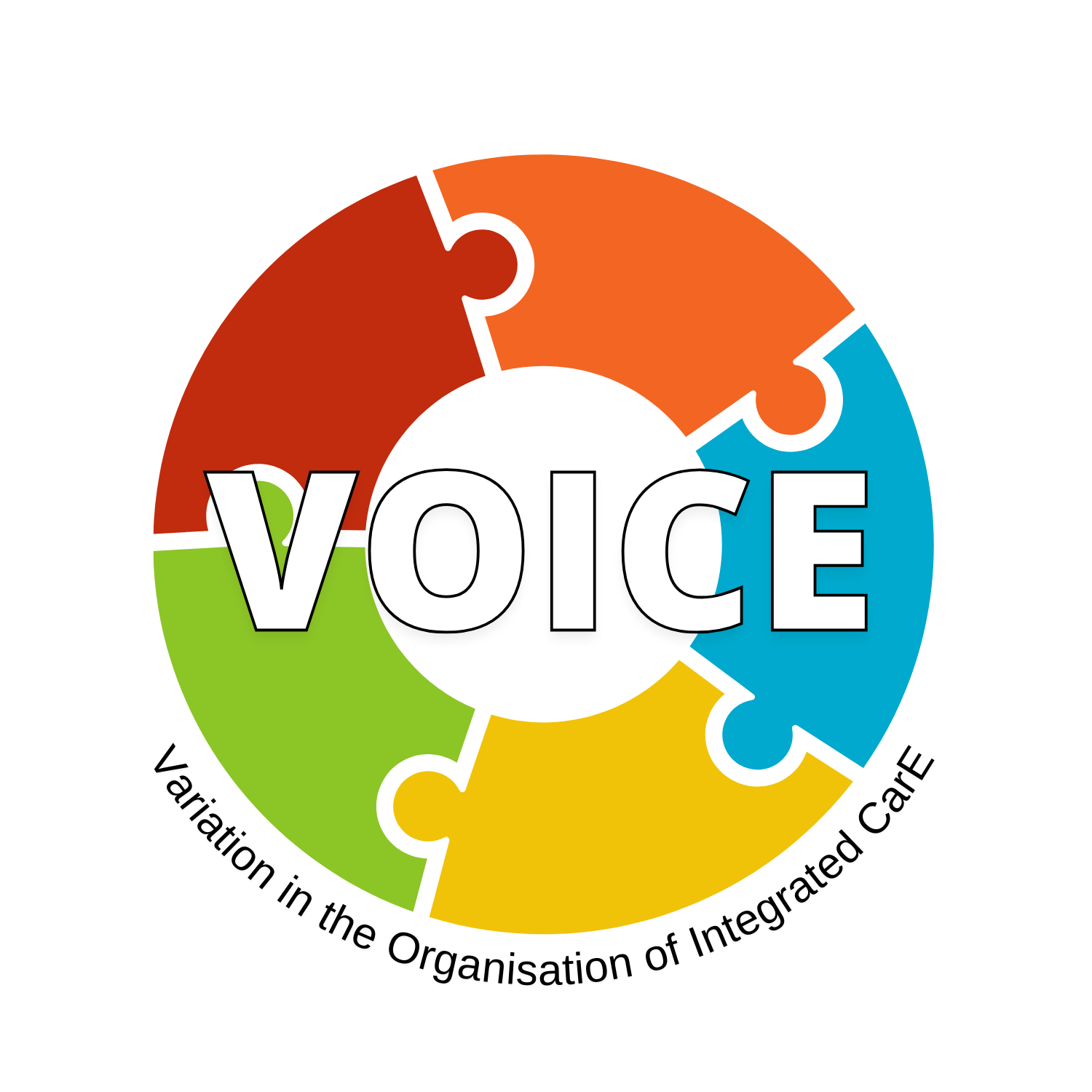 j.d.liebregts@amsterdamumc.nl
Childbirthnetwork: Waarom is het organiseren van integrale geboortezorg zo ingewikkeld?